Llamada al sistemaKernel 3.11.8
Raúl García Cortés
(contacto@raulgc.mx)
(www.llamada-kernel-3118.raulgc.mx)
Noviembre de 2013
¿Qué es una llamada al sistema?
Mecanismo usado por una aplicación que consiste en un método o una función que puede invocar un proceso para solicitar un servicio al sistema operativo.
¿Cómo funciona una llamada al sistema?
El programador (1): usa las librerías C para llamadas al sistema y otras librerías (2): para implementar el código fuente de la aplicación(3): y a partir de él generar el archivo ejecutable de dicha aplicación. El usuario final (4): ejecuta la aplicación, (5): la cual se comunica a través de llamadas al sistema con el núcleo del sistema operativo(6): el cual toma el control y se encarga de manipular el hardware para realizar el proceso solicitado. Cuando el proceso se ha completado, el núcleo (7): retorna el control a la aplicación.
¿Cómo funciona una llamada al sistema?
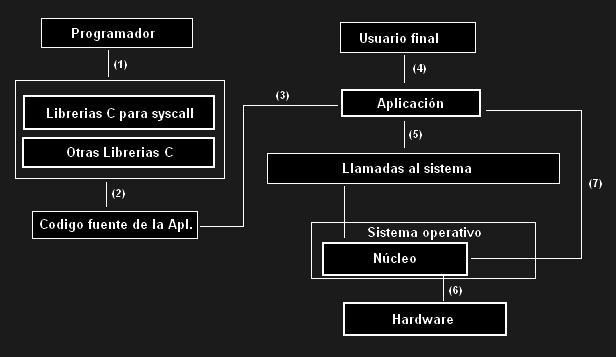 Implementación
1) Para comenzar, Instalar
Compiladores GNU C / C+
yum install gcc gcc-c++ autoconf automake

Herramientas y Librerías de Desarrollo
yum install ncurses-*
2) Descargar
wget http://www.kernel.org/pub/linux/kernel/v3.0/linux-3.11.8.tar.xz

wget http://www.kernel.org/pub/linux/kernel/v3.0/linux-3.11.8.tar.xz
3) Descomprimir
tar -Jxvf linux-3.11.8.tar.xz /usr/src/

-J: Descomprime el archivo con bzip2
-x: Extrae los archivos
-v: Muestra por pantalla las operaciones que va realizando archivo por archivo.
-f: indica a tar que el siguiente argumento es el nombre del fichero
4) La llamada al sistema
Ubicación:
cd /usr/src/linux-3.11.8/kernel

Archivo:
gedit nombreArchivo.c &
4.1) Código fuente
Función en lenguaje C:

#include <linux/linkage.h> 
#include <linux/kernel.h> 
int sys_nombreLamada(){ 
	return (2013); 
}
NOMBRE DE LAS FUNCIONES, PREFIJO: sys_
4.2) ¿Por qué #include?
<linux/linkage.h> contiene la definición de la macro asmlinkage que se encarga de definir la función como visible afuera del archivo en donde se define. 

<linux/kernel.h> contiene definiciones para funciones utilitarias como printk.
5) Para compilar la función
Modifica en la misma carpeta:
gedit Makefile &
Añadir al final de la lista la lista obj-y nombreArchivo.o
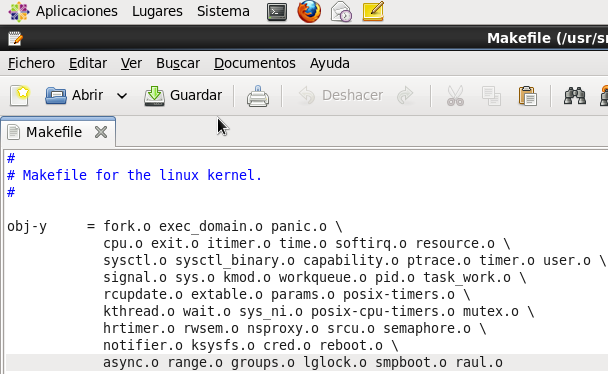 6) Registrar la llamada al Kernel
cd .. 
cd arch/x86/syscalls 
ls 
2 archivos: syscall_32.tbl y syscall_64.tb
6.1) Implementar en la última línea
gedit syscall_32.tbl &
núm.	arqu.	nombre		función
351	i386	nombreArchivo	sys_nombreLlamada
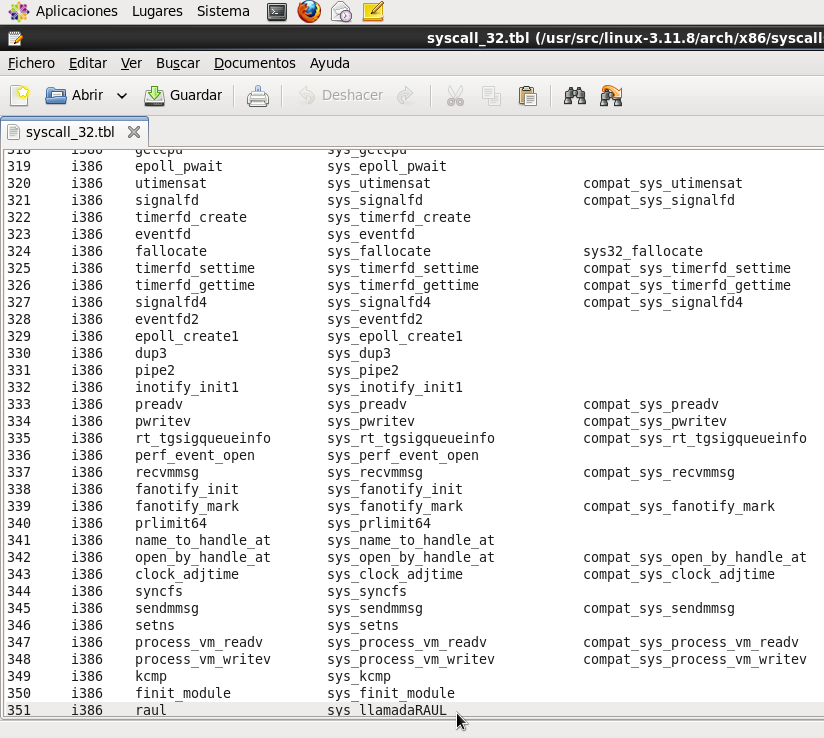 7) Antes de compilar
cd ../../..
Si hay alguna compilación anterior:
make mrproper && make clean
make mrproper Deja las fuentes del kernel limpias e impolutas. Borran hasta los ficheros ocultos, incluyendo .config y .depend. 
make clean Limpia las fuentes del kernel eliminando todos los archivos *.o encontrados.
8) Configuraciones del kernel actual
make oldconfig
make oldconfig Usa el mismo archivo de configuración que la última vez, pero sin abrir menús, si no hay ninguno anterior inicia la configuración en modo pregunta-respuesta en la terminal.
8.1) Si es una nueva compilación
Pulsando la tecla “Enter”, se establece la configuración por default.
Se puede dejar pulsada la tecla por 30 segundos aproximadamente.
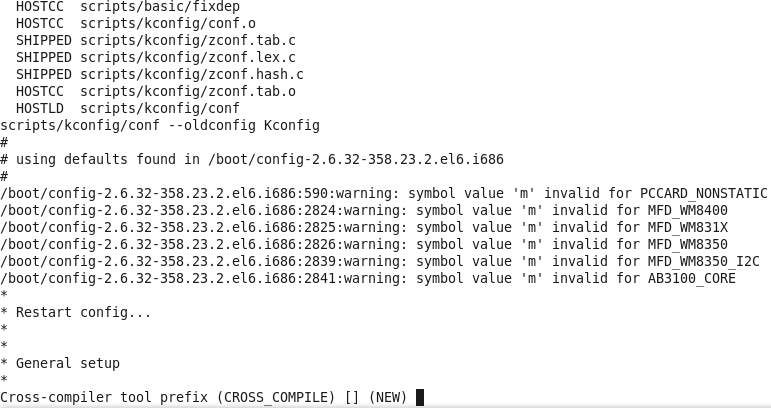 9) Compilación
make dep && make bzImage && make && make install && make modules && make modules_install
9.1) Comando “make”
make dep Crea las dependencias; esto quiere decir que crea un archivo de configuración oculto llamado .depend que contiene las indicaciones para las herramientas de compilación. 
make bzImage Crea la imagen comprimida del kernel, o sea; el kernel mismo. El archivo generado se guarda en /usr/src/linux/arch/i386/boot y se llama bzImage
make modules Compila los módulos, que son en realidad ficheros objeto (fichero.o).
make modules_install Se copian los módulos a a /lib/modules/versión_del_kernel
10) Crear la imagen de los módulos
cd /boot 
mkinitrd -f initrd-3.11.8.img  3.11.8
mkinitrd Crea una imagen que usa el kernel para cargar los módulos de los dispositivos que son necesarios para acceder al root filesystem.
10.1) Confirmar configuraciones del GRUB
gedit /boot/grub/grub.conf &
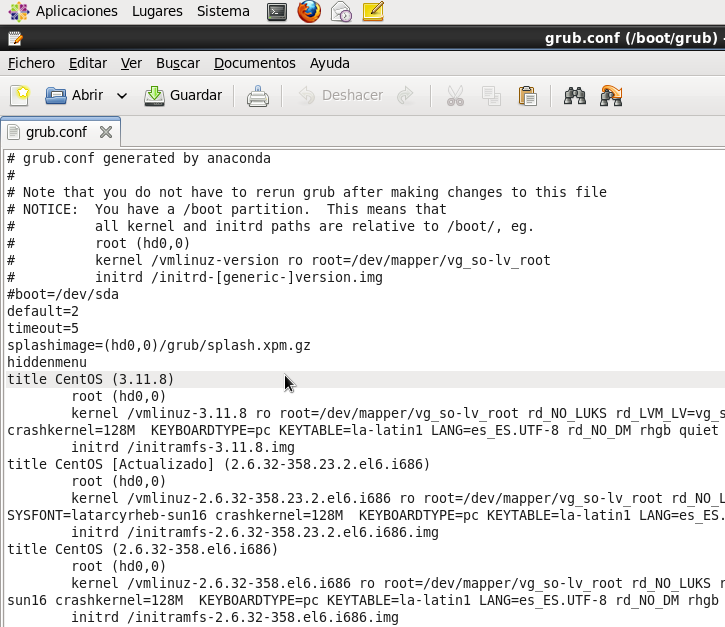 11) Actualizar dependencias y base de datos de módulos
depmod –ae
depmod escanea los módulos en los subdirectorios de /lib/modules para buscar el kernel en el que usted está trabajando y actualiza la información sobre dependencia.

Puede manejar la carga automática de múltiples módulos cuando algunos dependen de otros. Las dependencias se conservan en el archivo modules.dep en el subdirectorio /lib/modules para el kernel correcto, según lo determinado por el comando uname -r. Este archivo, junto a varios archivos map, es generado por el comando depmod. La -a(porall [“todo” en inglés]) ahora es opcional.
12) Reiniciar
shutdown -r now
13) Corroborar edición del kernel
su
uname –r
uname: muestra información sobre el sistema y el kernel
-r: muestra la edición del kernel.
Menú Sistema > Acerca de esta computadora
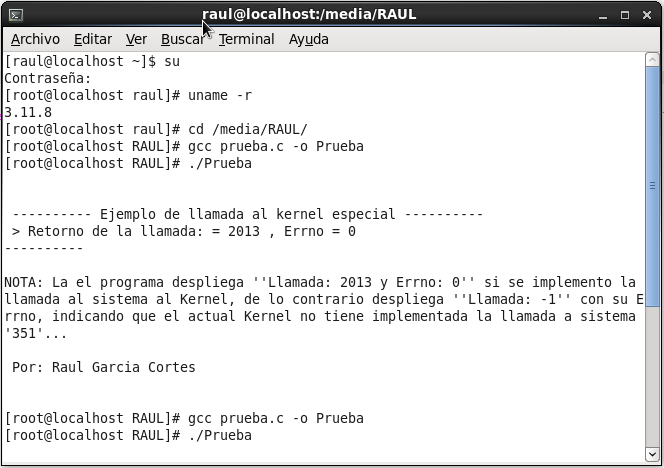 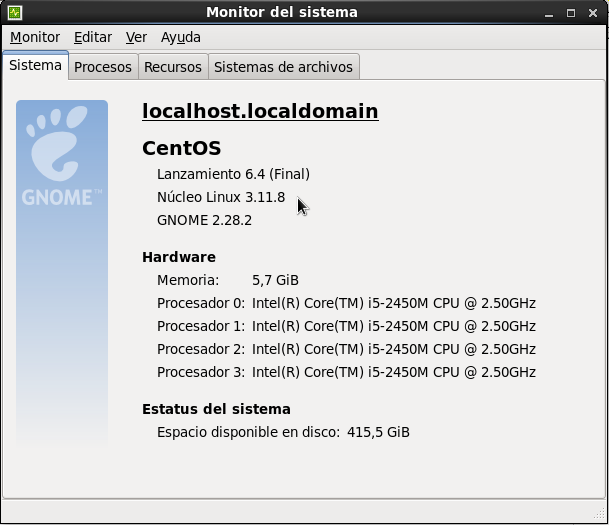 14) Invocar la Llamada al sistema
gedit prueba.c &

#include <linux/unistd.h>
#include <stdio.h>
#include <sys/syscall.h>
#include <errno.h>
int main() {
	int aux ;
	aux = syscall(351) ; //Ver Punto 6.1) en diapositiva núm. 14. 
	printf("Retorno de la llamada: = %d , ErrNo = %d " , aux , errno ) ;
}
15) Compilar y Ejecutar
gcc prueba.c -o Prueba
./Prueba
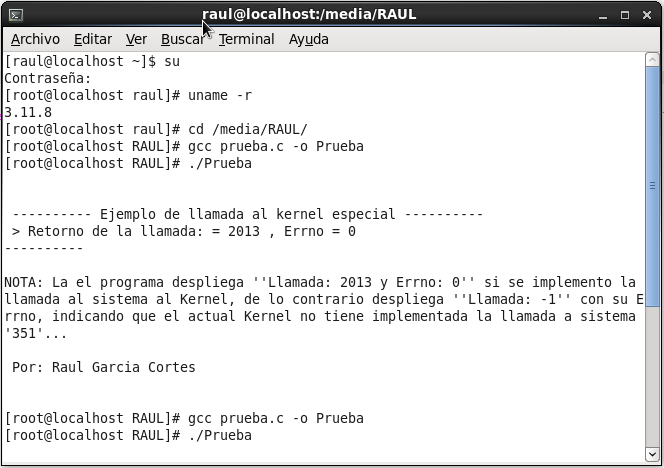 15.1) Compilar y Ejecutar: ERROR
Referencias bibliográficas
“3. LLamadas al sistema”, David Esteban Bustamante Tabares,
https://sites.google.com/site/sogrupo15/3-llamadas-al-sistema
“Llamada al sistema”, Wikipedia, 
http://es.wikipedia.org/wiki/Llamada_al_sistema
“Como añadir una nueva llamada al sistema en Linux 3.5”, Diego Arturo Guillermo Alejandro Rivera Villagra,
http://1984.lsi.us.es/wiki-ssoo/index.php/Llamadas_al_sistema‎
“Empaquetando y comprimiendo”, Ciberaula España,
http://linux.ciberaula.com/articulo/linux_shell_parte3/


www.llamada-kernel-3118.raulgc.mx
www.llamada-kernel-3118.raulgc.mx